Understanding College
 Debts, Loans, and Other Expenses
Presented by: Amber Peters (Mizz P.)Email: Apeters@mizzp.nycDate: 3/06/2024
About The Presenter
Amber Peters(Mizz P.)
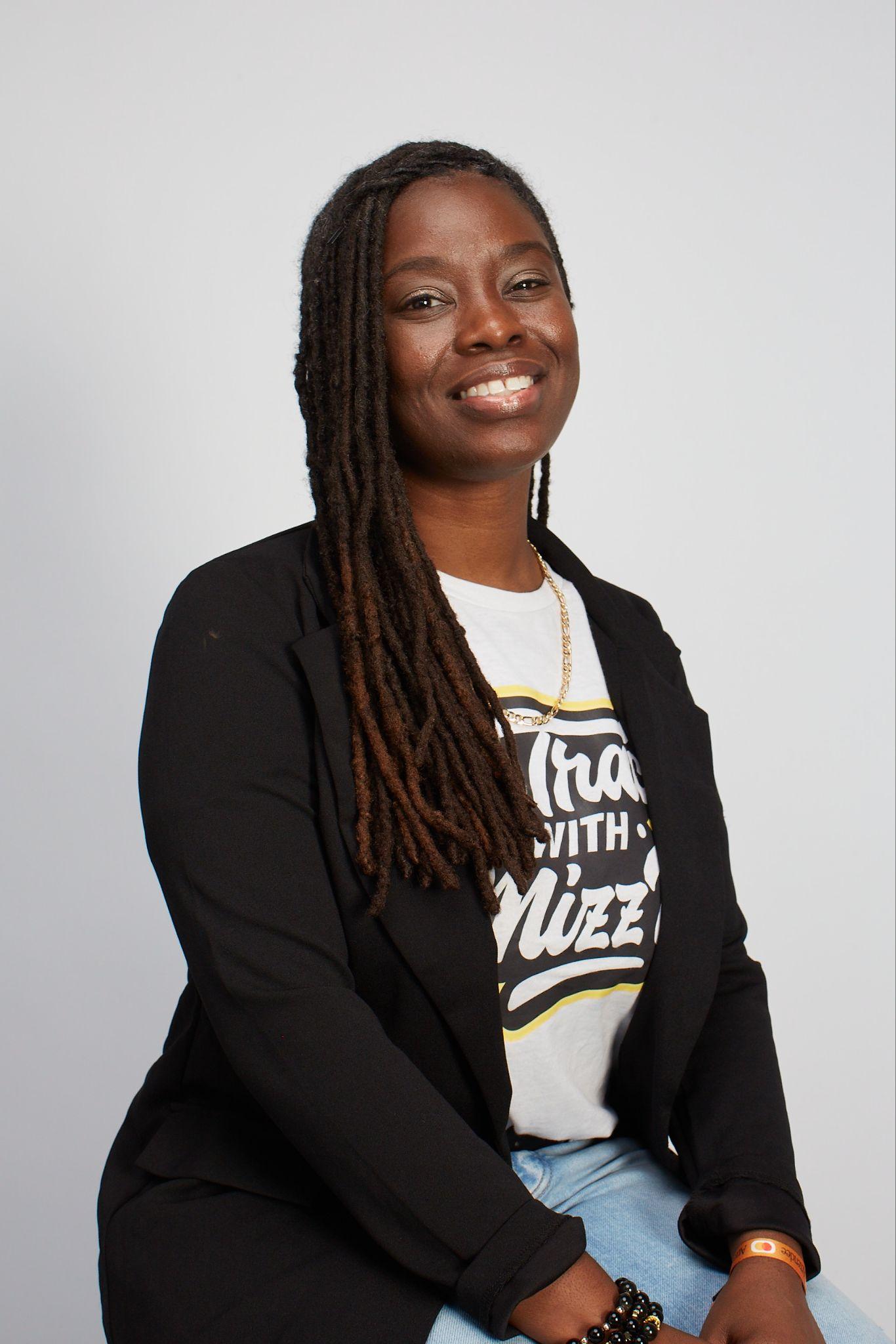 Founder, Mizz P. Post-Secondary Success Consulting, LLC Lead College and Career Access Consultant

Mizz P. partners with schools and educational organization leaders to 
provide students, parents, and staff with informative yet fun ways to explore 
college and career options

www.mizzp.nyc
‹#›
Objectives
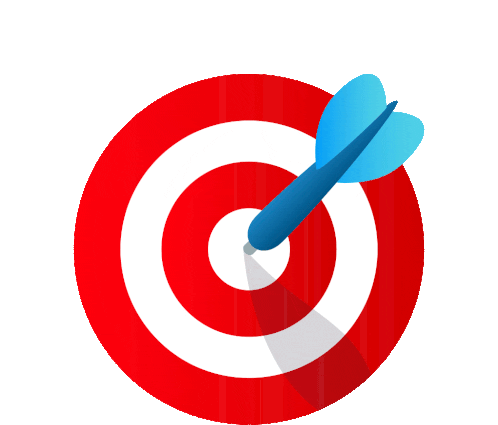 Differentiate Between Loan Types

Analyze the Impact of Student Debt

Budgeting for College Expenses

Provide Advice for Debt Management
‹#›
Who’s In The Room?

Drop your name, school, and something you wish you new about college financing before attending school
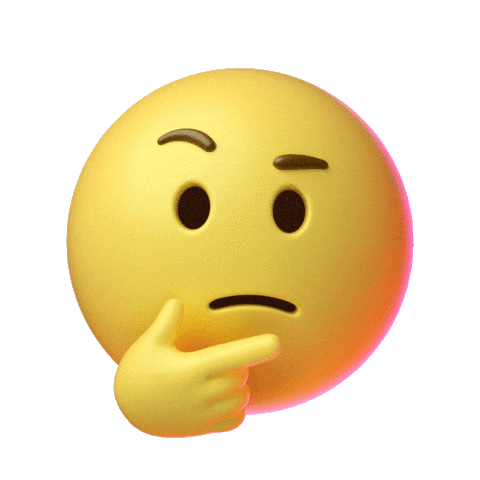 College Cost Landscape
Here’s The Facts:
From 1981-82 to 2021-22, the cost of attending a four-year college in the U.S. has ballooned from $11,840 a year to $30,031 a year-representing a 153 percent increase in the last 40 years. That cost includes tuition and fees, plus room and board and adjusted for inflation.
‹#›
College Cost Trends
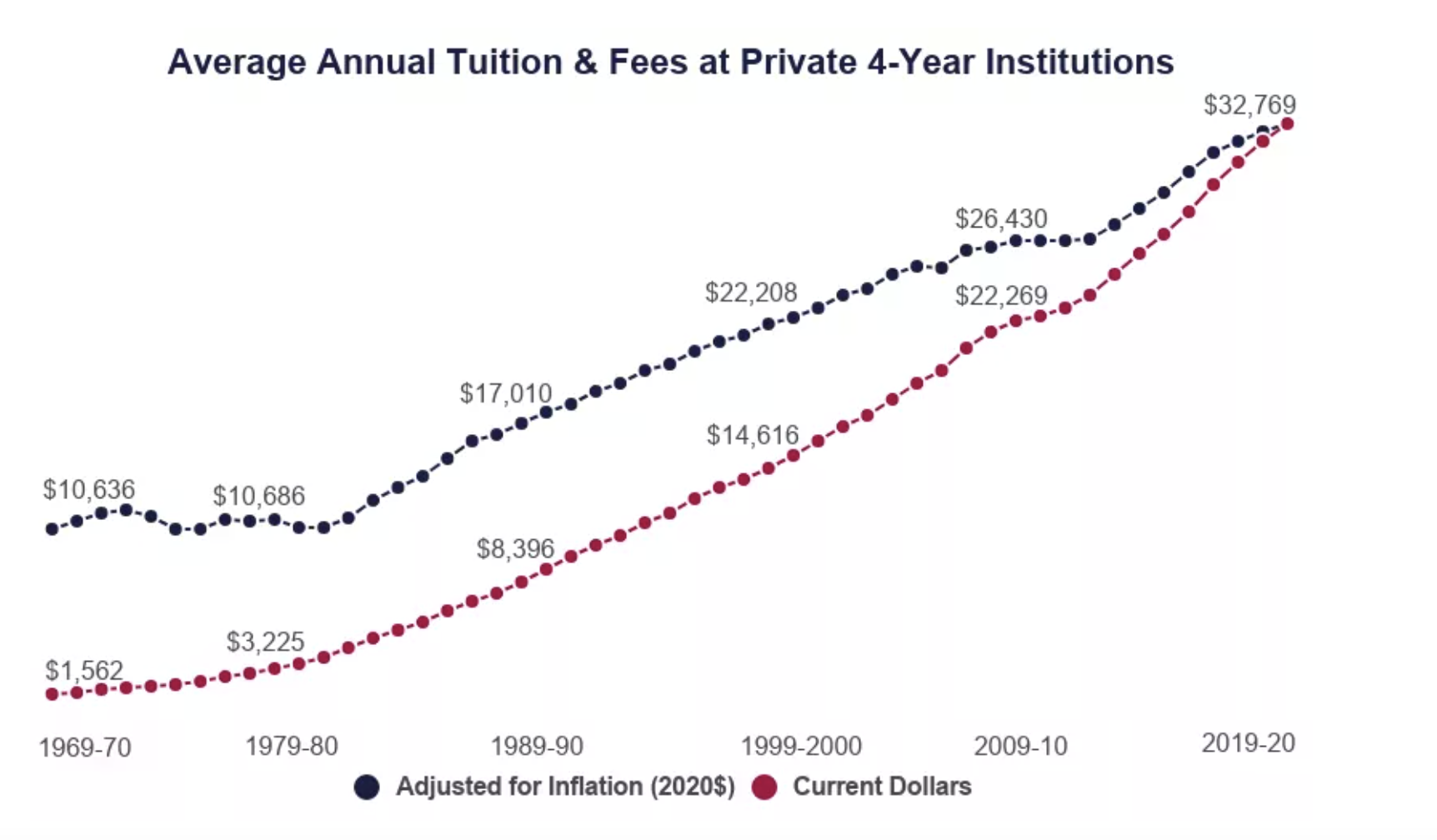 ‹#›
Average Cost Per Student
Private
On Campus
Public
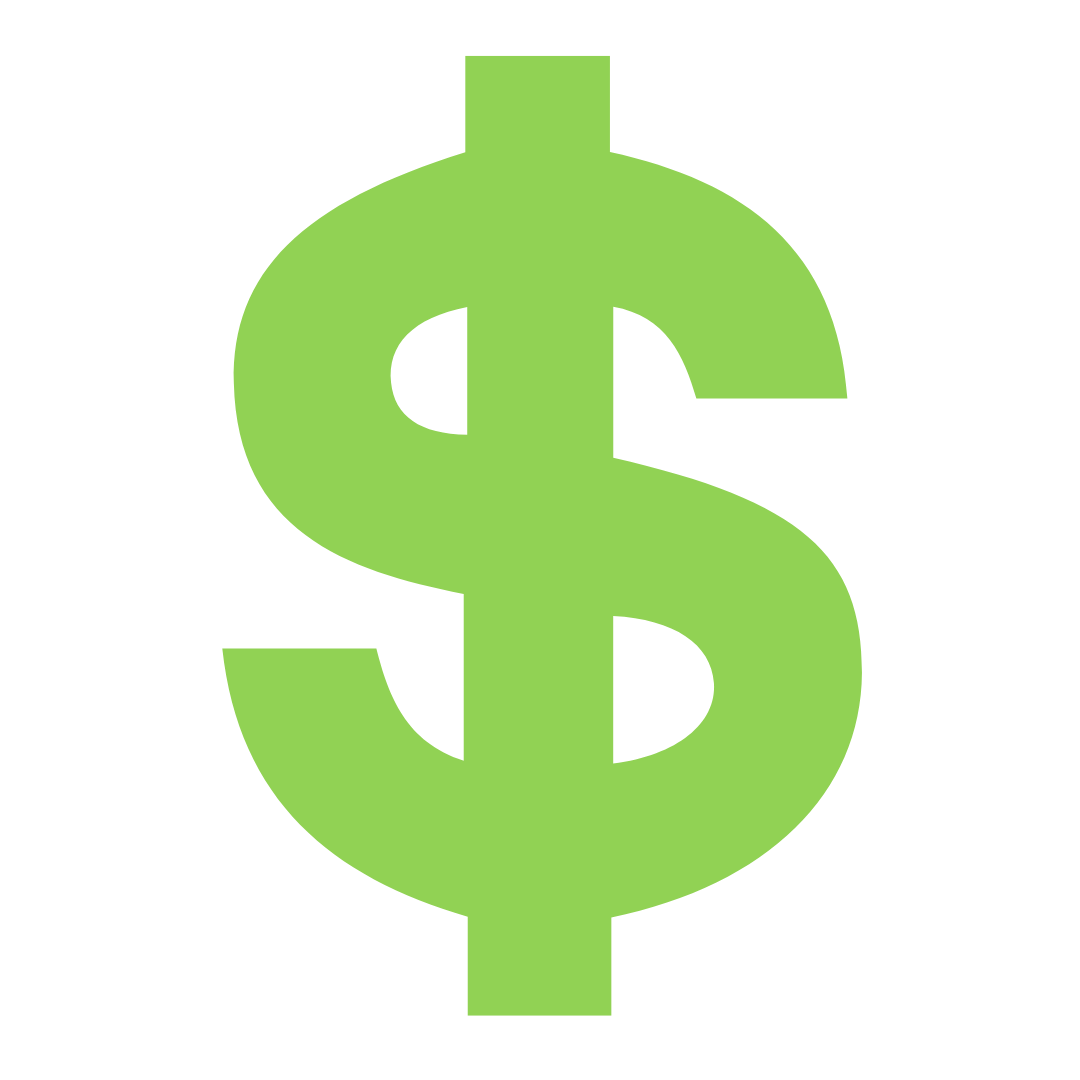 Commuter 
Public
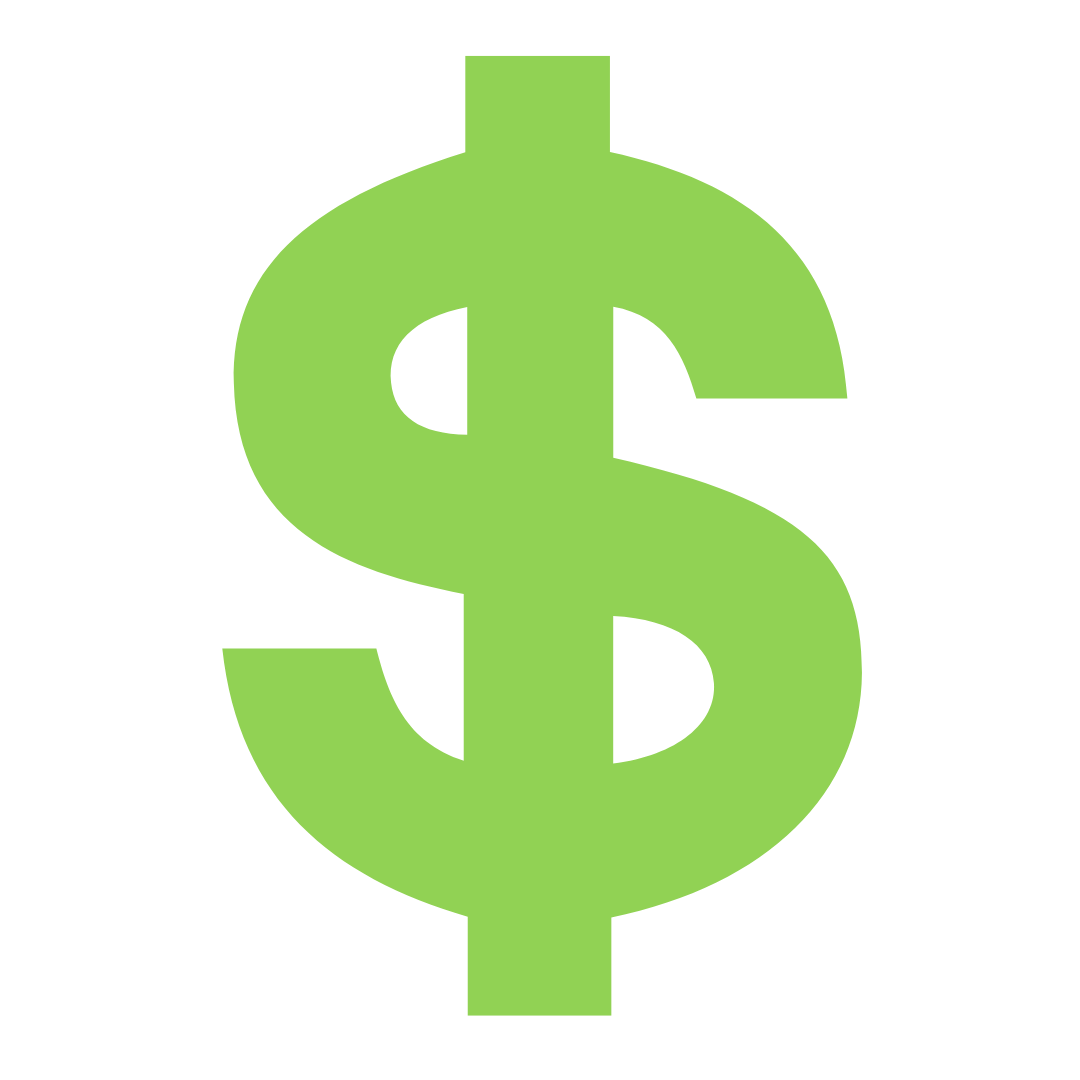 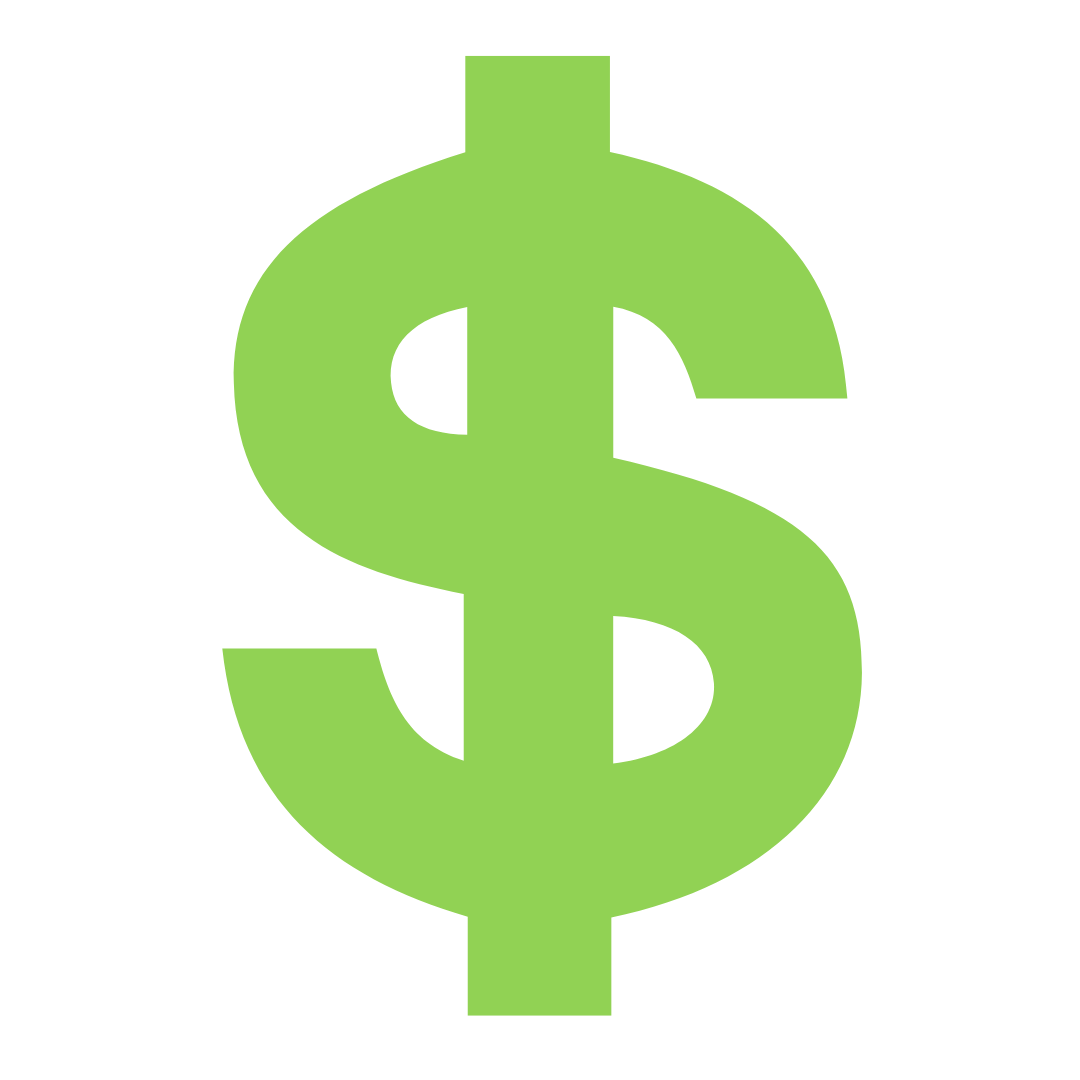 US News
$10,662
$23,630
$42,162
‹#›
She Said What She Said:
"Students deserve clear information about the college experience to make informed decisions about the institutions and programs that are right for them ... Students also need clear information about available aid including need-based aid and grants to inform their decisions”

Diane Cheng, Vice President of Research and
Policy at the Institute for Higher Education Policy
‹#›
What happens if a student can’t pay?
Classes can be dropped
Account can be 
put on hold until bill is paid
Student can be dismissed
Impact: Student can end up with a bill that can 
break their wallets and spirits
‹#›
Student Debt Statistics
& Impact
Student Loan Stats
As of September 2023
U.S. student loan debt totals 
$1.74 trillion
‹#›
Student Loan Stats
43 
Million Outstanding Loans
1 in 6 American adults today has 
some kind of student loan debt
‹#›
Student Loan Stats
$28,950 owed per borrower on average
About 92% of all student debt are federal student loans; the remaining amount is private student loans
55% of students from public four-year institutions had student loans
57% of students from private nonprofit four-year institutions took on education debt
‹#›
Just Curious
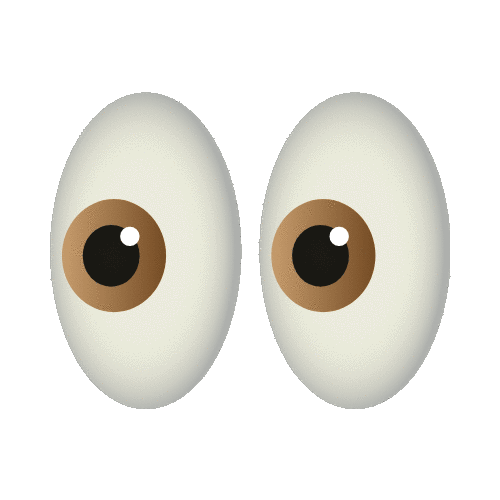 💰Drop a money bag in the chat if you have or had a student loan.
🤔What could the total of 
your student loans buy you?
‹#›
Federal Direct Loan
For student borrowers to be repaid with interest. 
Amount: Up to $5,500 for first year students
Subsidized
Only available to undergraduates
Based on financial need
Interest doesn't accrue until leaving school
Government pays interest while student is enrolled
Lower loan limits
Unsubsidized
Available to both undergraduates and graduates
No financial need required
Interest accrues from time of disbursement
Government doesn't help with interest
Higher loan limits
Parent Plus Loans
For Parent Borrowers to be repaid with interest.
Amount: Can Borrow Up To Full Cost
This loan is usually offered after a gap is identified
Subject to the parent’s credit worthiness
Private Loans
Private student loans — sometimes known as alternative loans — are options for students to pay for college when other sources of funding, like federal and state grants, scholarships, and Direct Stafford Loans are not available.
Funded by banks and private lenders
Loan Comparison
What happens if a student defaults?
Student loans are considered full recourse loans which means the student assumes personal liability. Based on this the following can happen:

The government can garnish their wages. 

Their tax refund and Social Security benefits 
can be garnished.

They can be brought to court.
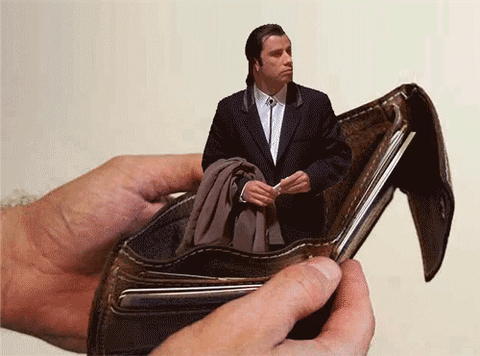 ‹#›
How To Avoid Dangerous Debt
Create a (REALISTIC) contribution budget before leaving
Borrow what you need and not a penny more
Find other means to get money for school (scholarships etc.)
🤔What else should we add to the list?
‹#›
Debt Management Tips
Keep track of how much is owed
Keep track of repayment date
Make at least the minimum payment once payments begin
Ask for an income adjustments if needed
Pay more than the minimum balance to attack the principal (the original amount borrowed) when you have it.
Communicate with your learn servicer if you can't afford to pay
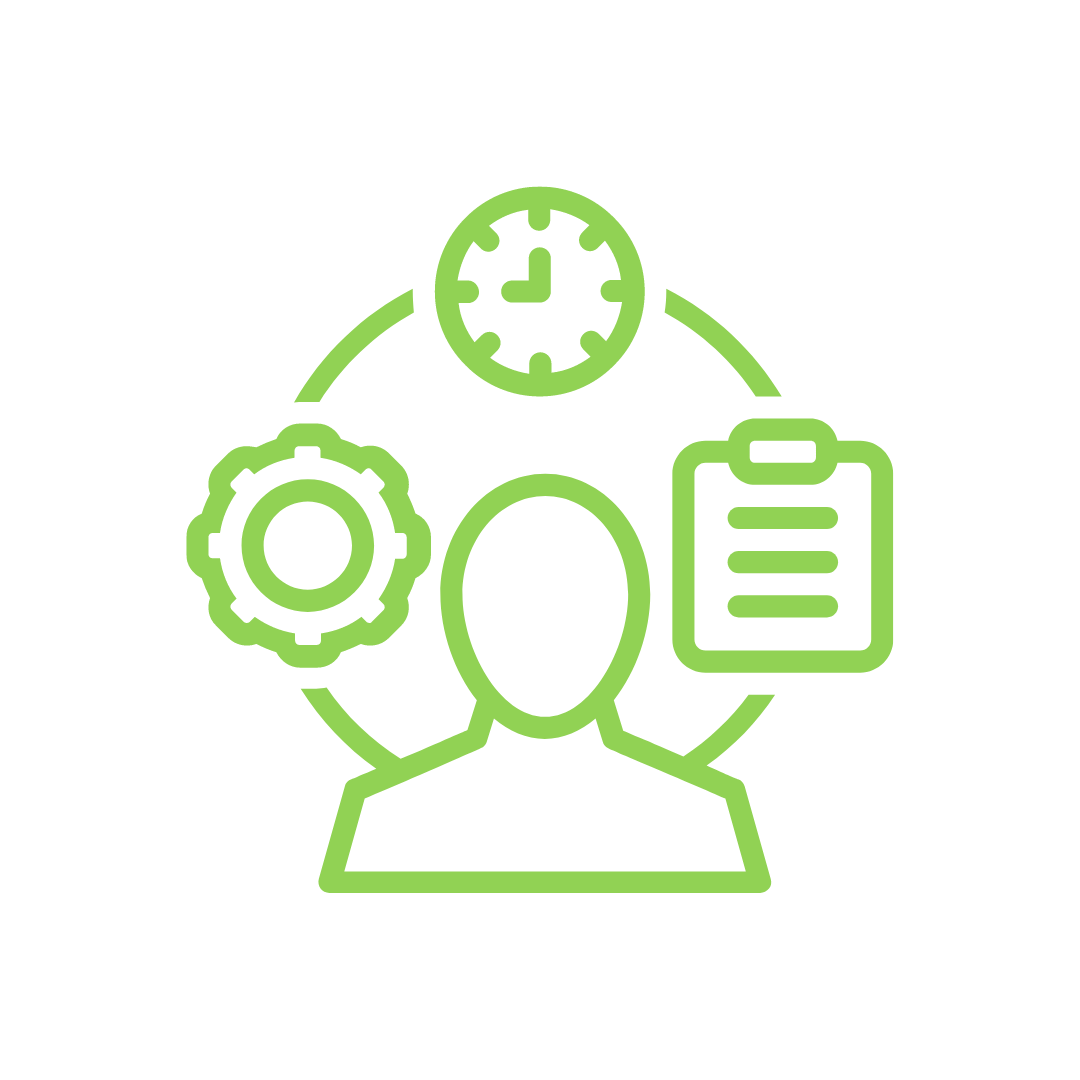 ‹#›
Let’s Put Things In 
Perspective
The Goal For Students
🎯To get a return on 
    their initial investment
‹#›
Let’s Get Real-Activity
Have your students look up a career and use the salary and education to decide whether it is enough to justify a student loan.
Materials Needed:
OOH Website
College Scorecard
Let’s Get Real Example
Title: Human Services Assistant
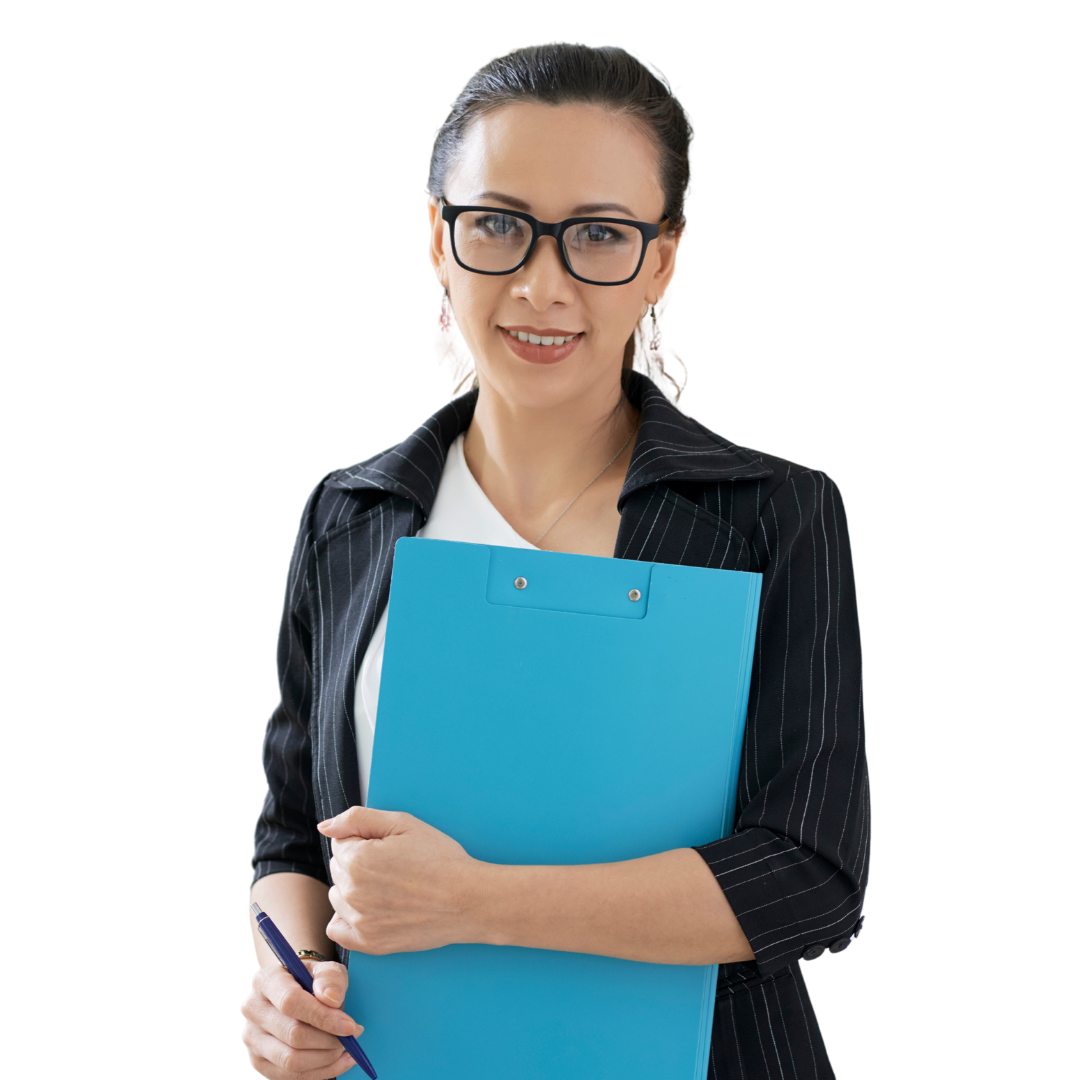 Salary: $38,520
Education needed: 2 or 4 year Degree
School: St. Josephs $34,525
Loan Amount Over 4 years: $22,000
Monthly Income: $3210
Student Loan Payment: $272
Award Letter
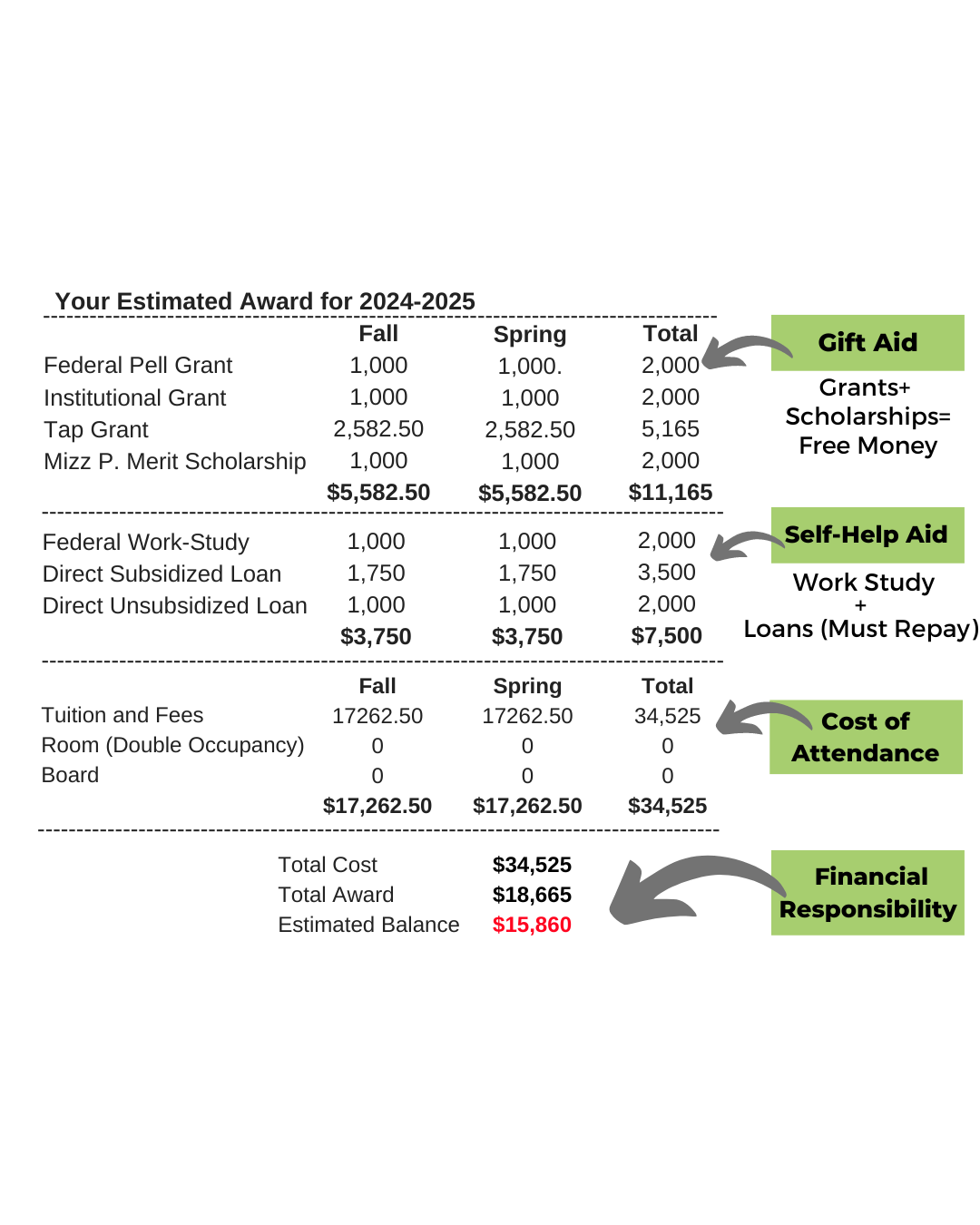 What questions would you want to ask the student?
What concerns you most about this package?
What advice would you give? or What concepts would you teach?
Is there anything that can be done to make this a possibility?
Key Takeaways
Talk to your students about cost it could save them from financial hardship in the future

Pull out the calculators and work alongside them to create a plan

Provide real word examples and have candid conversations about the consequences of DEBT
Resources
Resources for additional learning:

Smart Asset Student Loan
https://smartasset.com/student-loans/student-loan-
calculator#2A233tuoVX

Edconlink (for personal finance and econ lessons)
https://econedlink.org/

Occupational Outlook Handbook
https://www.bls.gov/ooh/

College Scorecard
https://collegescorecard.ed.gov/
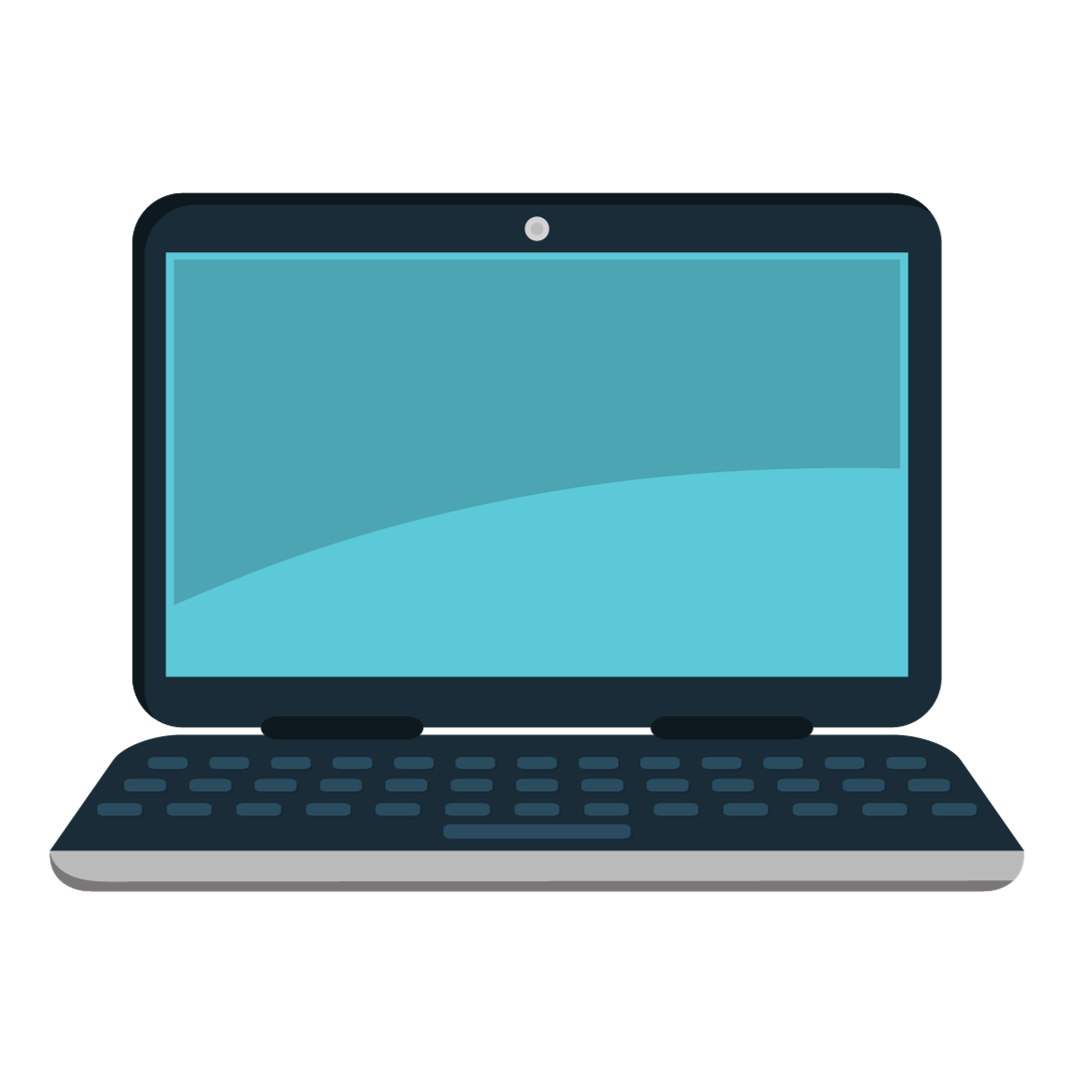 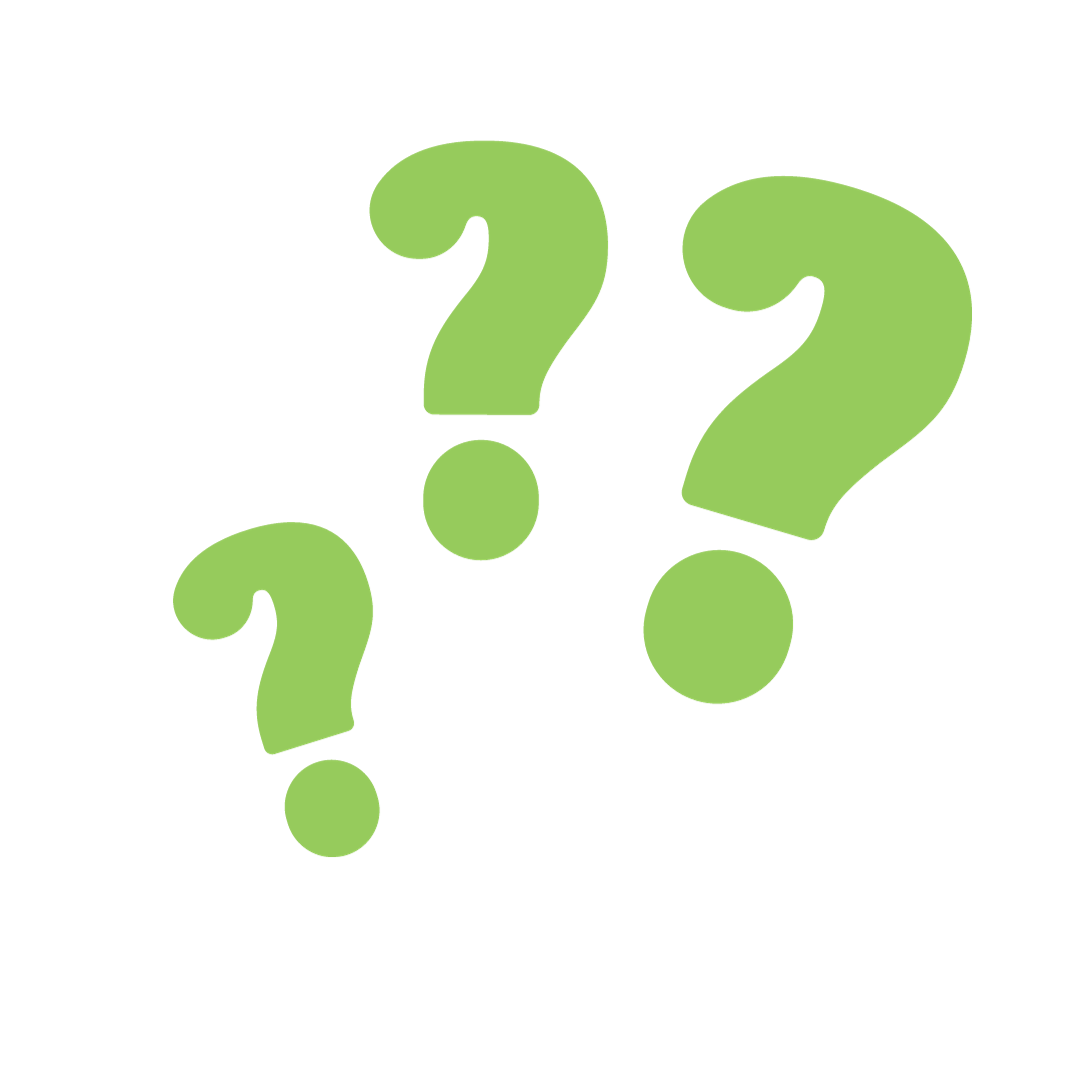 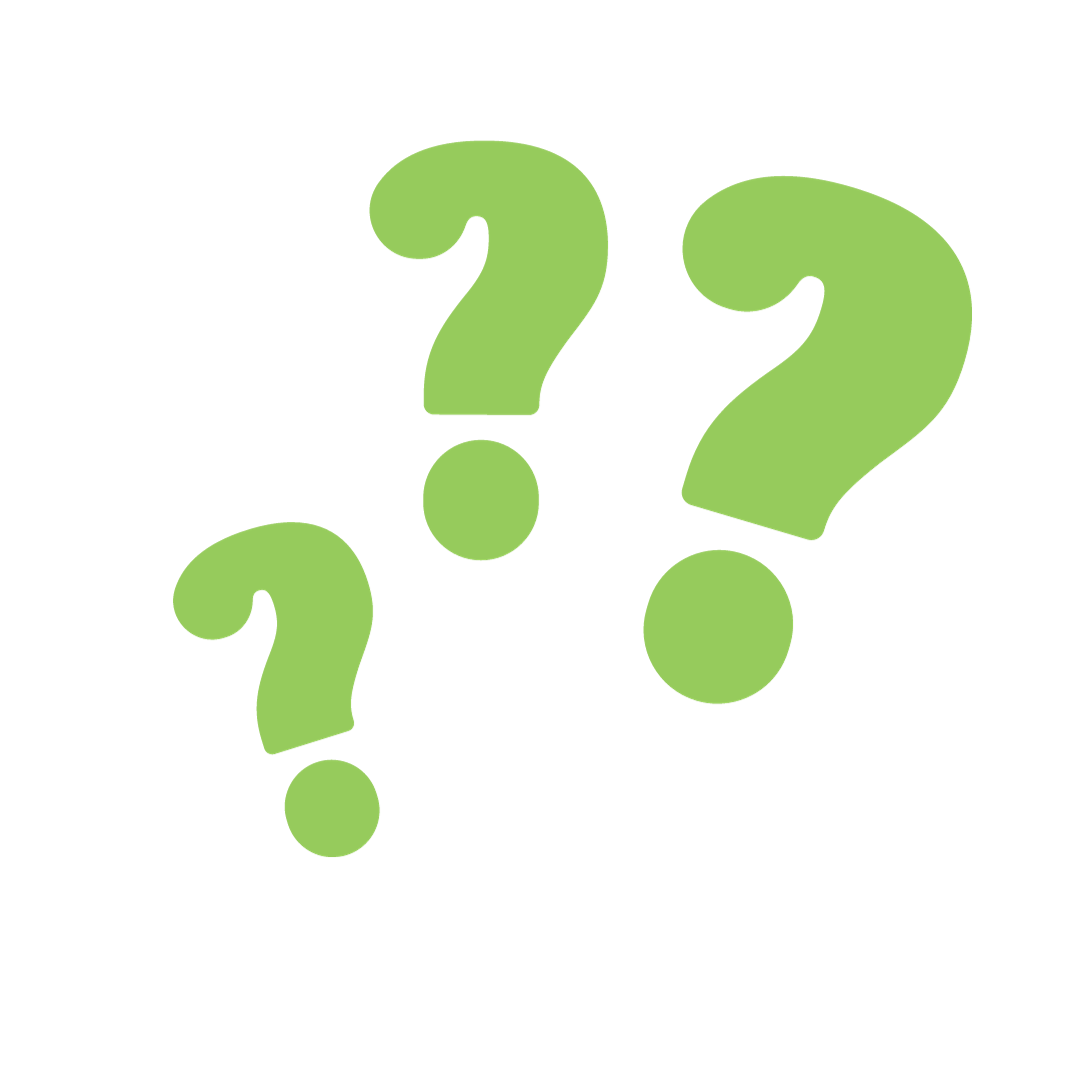 Q & A
Thank You
Amber Peters
Apeters@mizzp.nyc